UBND QUẬN LONG BIÊN 
TRƯỜNG MẦM NON GIA QUẤT
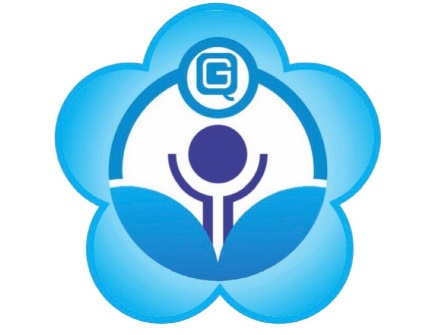 PHÁT TRIỂN VẬN ĐỘNG
Đề tài : Đi ngang bước dồn – Trèo ghế 
Lứa tuôi: 3- 4 tuổi 
Thời gian 15-20 phút 
Người thực hiện :  Lê Mai Lan
I MỤC ĐÍCH – YÊU CẦU
1. Kiến thức
- Trẻ biết tên các bài tập, biết thứ tự các động tác tập.
2. Kĩ năng
- Trẻ phối hợp tay, chân, mắt, các bộ phận trên cơ thể người nhịp nhàng để bò thấp, lăn bóng theo đường dích dắc.
3. Thái độ
Trẻ hứng thú tham gia vào bài tập.
II CHUẨN BỊ
* Đồ dùng của cô:
Bài giảng ĐT, bảng TT
- 2 rổ đựng bóng.
- Các vạch chuẩn.
- Đĩa nhạc các bài hát theo chủ điểm.
* Đồ dùng của trẻ:
- Trang phục gọn gàng
-  Mỗi trẻ 1 quả bằng nhựa
1. ổn định tổ chức 
Cô và trẻ cùng hát bài hát “ Em đi qua ngã tư đường phố “
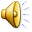 2. Phương pháp và hình thức tổ chức 
a. Khởi động.
Cho trẻ đi theo các kiểu chân với đội hình vòng tròn: Đi thường, mũi bàn chân, gót bàn chân, chạy chậm, chạy nhanh, xen kẽ với đi thường.
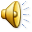 *  VĐCB: Đi ngang bước dồn- trèo ghế
- Cô thực hiện lần 1 không giải thích.
- Cô vận động lần 2 có giải thích:
 Cô đứng trước vạch xuất phát  cô xoay người sang bên phải ,hai tay chống  hông khi có hiệu lệnh “Bước” cô bước từng chân sang ngang . Đến đích cô bước chân trái lên ghế rồi tiếp đến là chân phải sau đó cô bước xuống và đi về cuối hàng  .
Trẻ thực hiện: 
- L1: 2trẻ/lượt.; - L2: 4trẻ/lượt.
 - L3: Cô cho thi đua 2 đội nam và 2 đội nữ thi đua xem đội nào đi ngang bước dồn trèo ghế nhanh và đúng sẽ là đội chiến thắng.
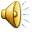 c. Hồi tĩnh : Cô và trẻ làm chim đi nhẹ nhàng xung quanh.
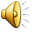